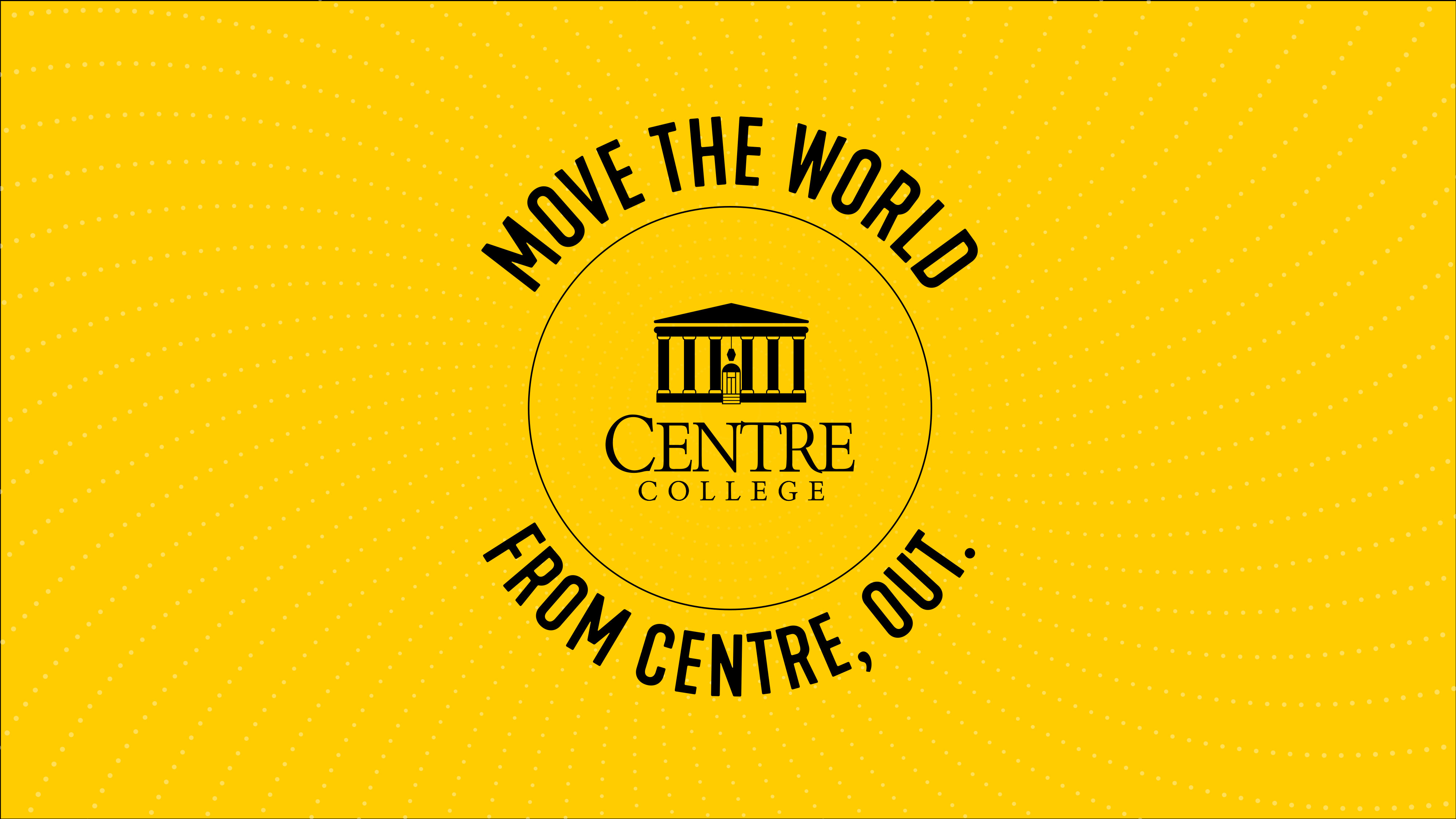 Title IX and Sexual Misconduct
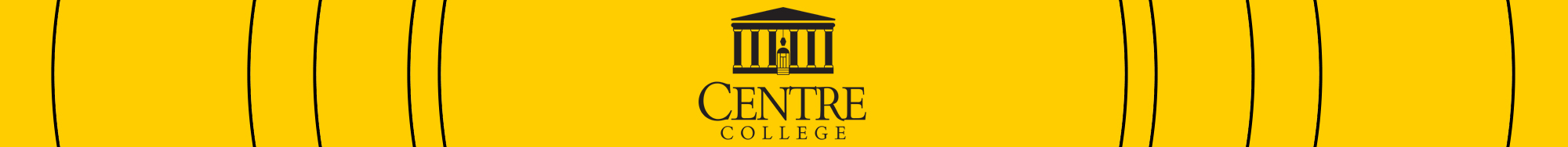 Who am I?
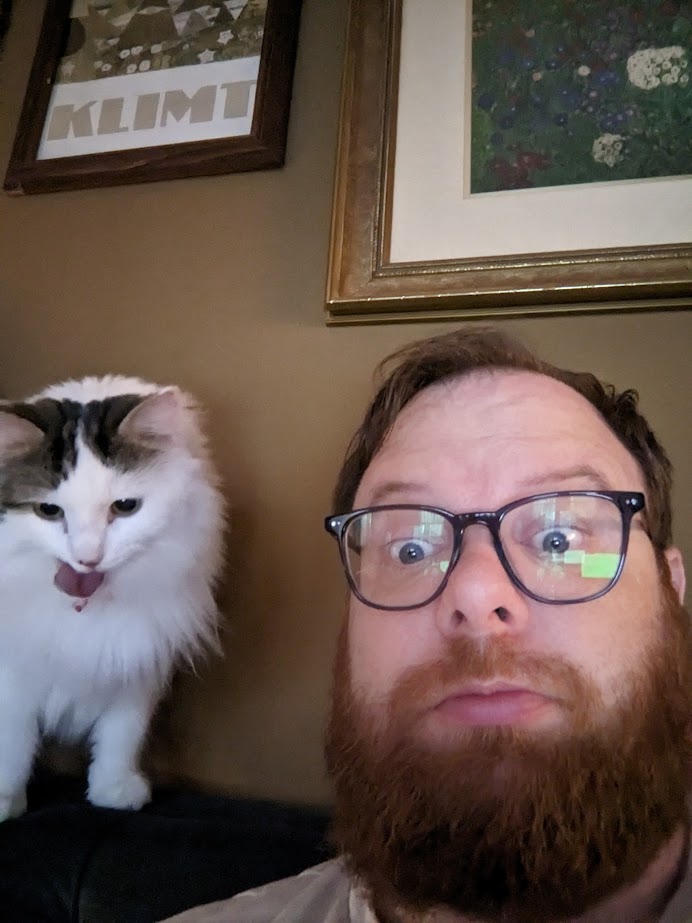 John Perrin

Director of Equal Opportunity
& Title IX Compliance

SLO 213
(859) 238-5881
John.Perrin@Centre.edu
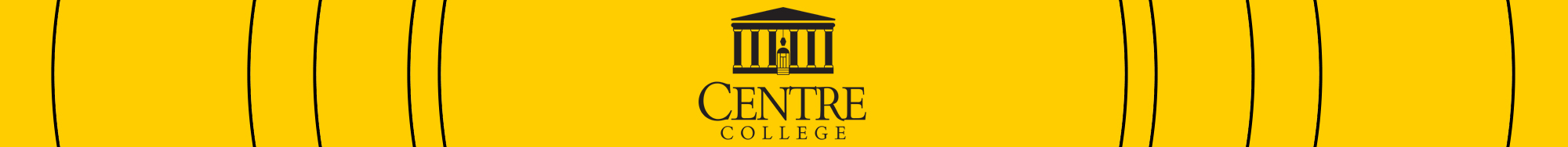 Content Notice
At times, it is necessary to address subjects that could potentially cause discomfort, distress, or activate emotional responses. Please take care of yourself during our discussion.

Grounding Techniques:
Deep Breathing: Take slow, deep breaths, focusing on the sensation of the air entering and leaving your body. 
5-4-3-2-1 Technique: Look around your environment and identify five things you can see, four things you can touch, three things you can hear, two things you can smell, and one thing you can taste. 
Mindful Observation: Choose an object in your surroundings and examine it closely. Notice its shape, color, texture, and any other details. Engage your senses by observing its smell, sound, or taste if appropriate. 
Touch: Engage in activities that involve touch, such as squeezing a stress ball, holding a comforting object, or rubbing your fingertips together.
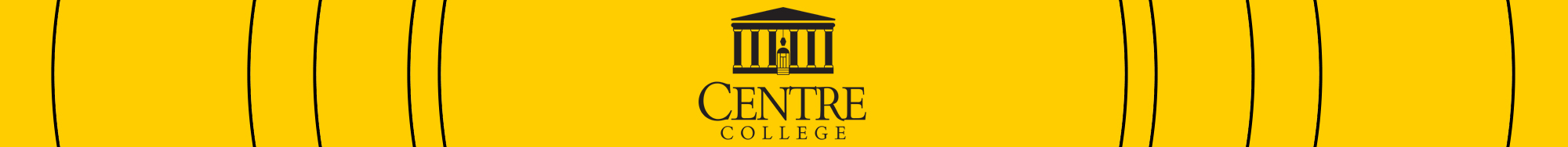 Goals of Understanding
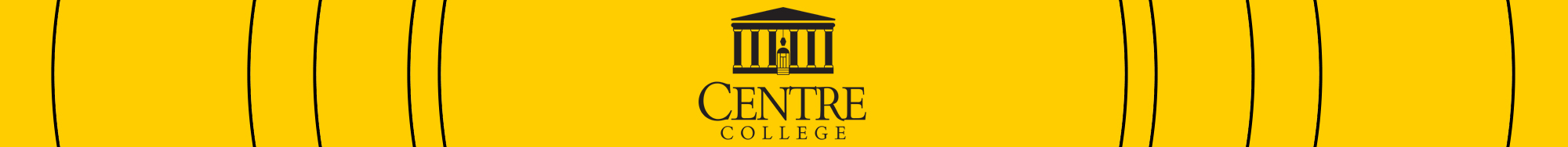 Your Rights
All members of the Centre College community, have the right to be free from sexual harassment, violence, and discrimination. All members of the University community are expected to conduct themselves in a manner that does not infringe upon the rights of others.
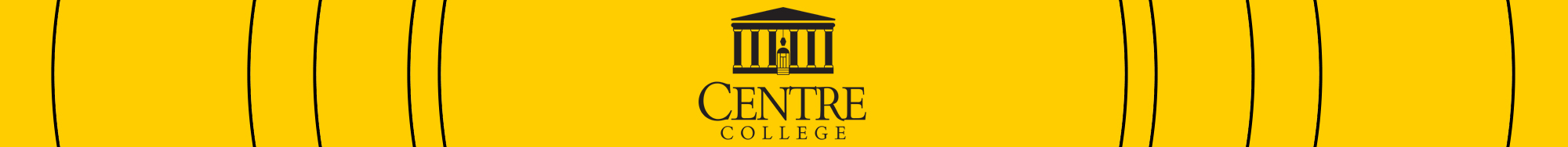 What is Title IX?
“No person in the United States shall, on the basis of sex, be excluded from participation in, be denied the benefits of, or be subjected to discrimination under any education program or activity receiving Federal financial assistance.”

Title IX covers:
Sex Discrimination
Sexual Misconduct
Pregnancy Discrimination
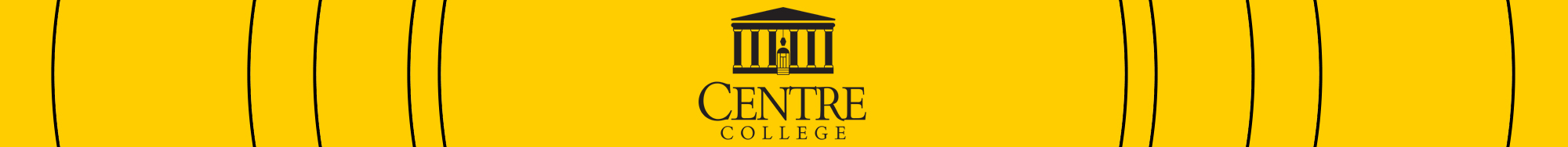 Prohibited Conduct
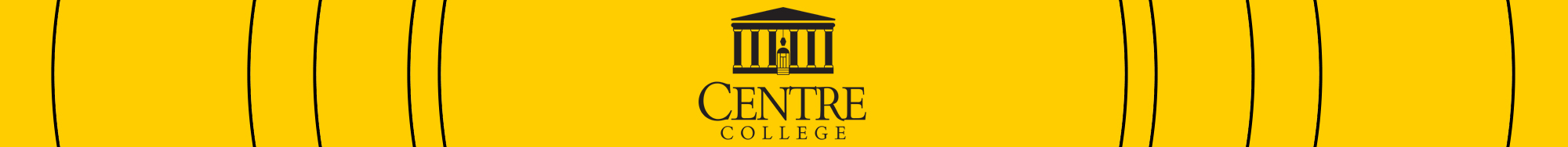 Sexual Harassment
Visual, verbal (spoken or written), or physical behavior directed at someone because of that person’s actual or perceived sex, gender, gender identity, gender expression, or sexual orientation.
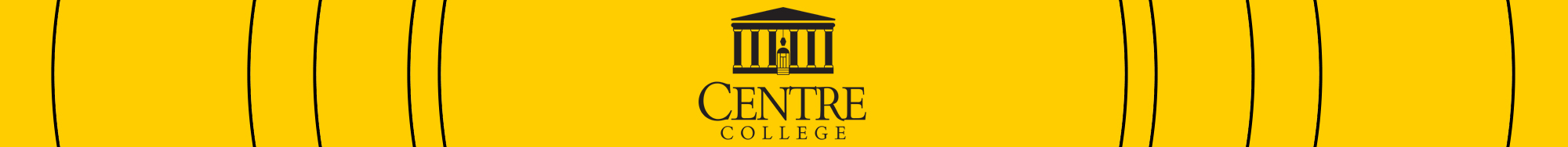 Sexual Assault
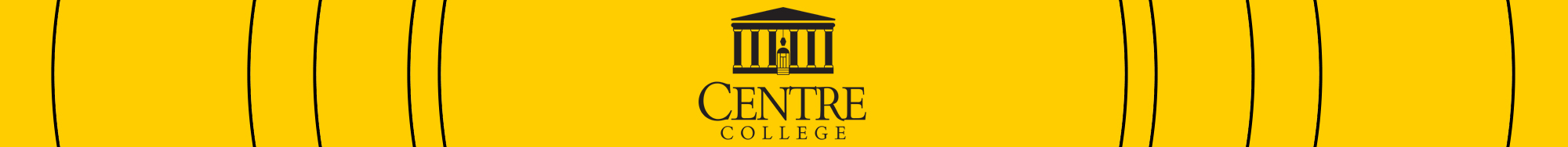 Stalking
A course of conduct directed at a specific person that causes a reasonable person to fear for their safety or suffer substantial emotional distress. This can include:
Following someone around campus
Waiting outside someone’s class or residence hall
Sending unwanted letters or gifts
Repeated calling/texting/messaging
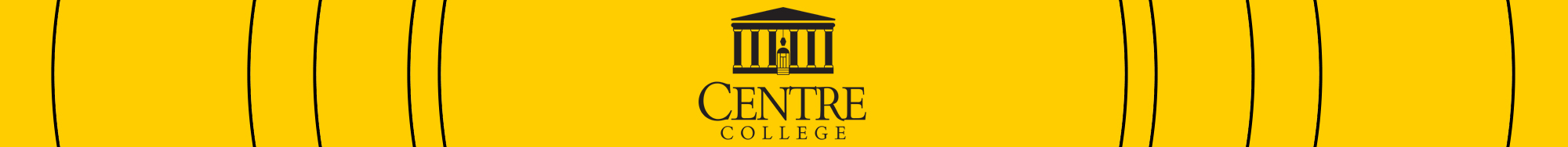 Relationship Violence
Dating/Domestic/Intimate Partner Violence

Does NOT HAVE to be physical violence:
Stalking
Economic abuse
Psychological or emotional abuse
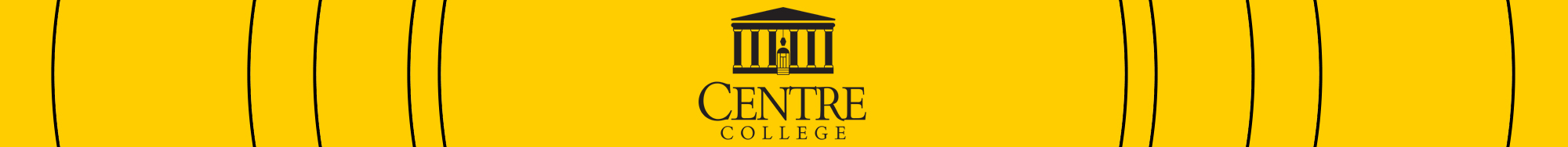 Toxic Relationships
Toxic does not equal abusive

BUT 

Watch for signs of abuse.
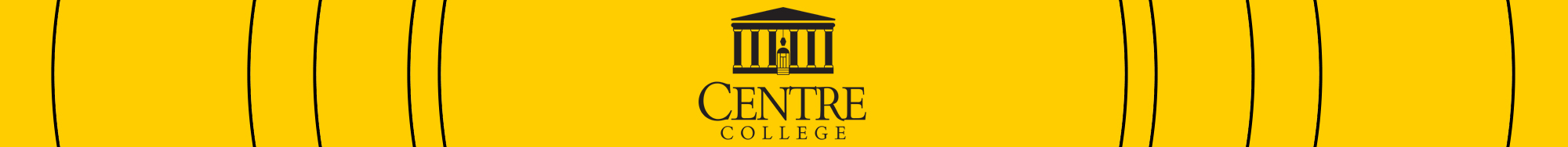 Retaliation
“…act or attempt to retaliate, intimidate, or seek retribution against anyone involved in or connected to reporting a concern, the investigation of, and/or the resolution of a sexual misconduct allegation…
…retaliation also includes filing charges against a person for code of conduct charges that arise out of the same facts and circumstances, but do not involve sex discrimination or sexual harassment, for the purpose of interfering with any right or privilege…”
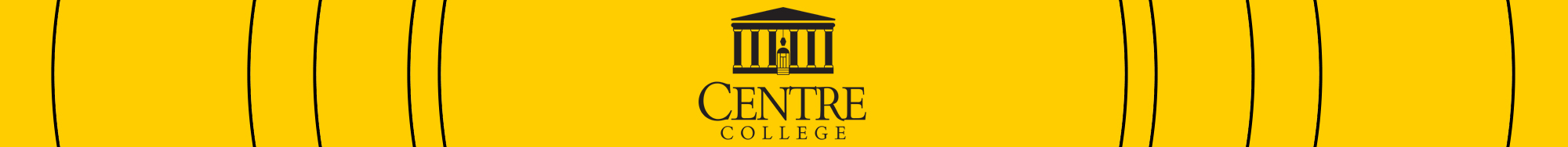 Understanding Consent
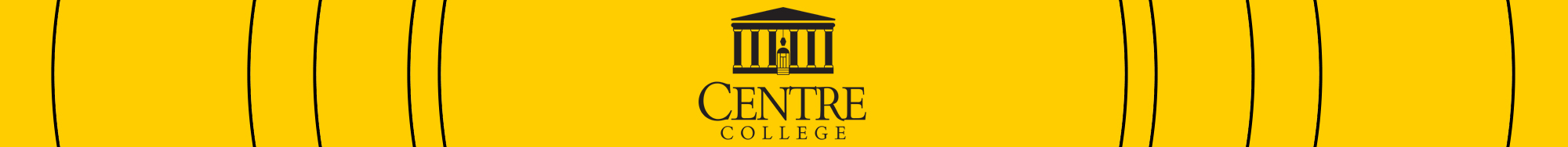 Understanding Consent
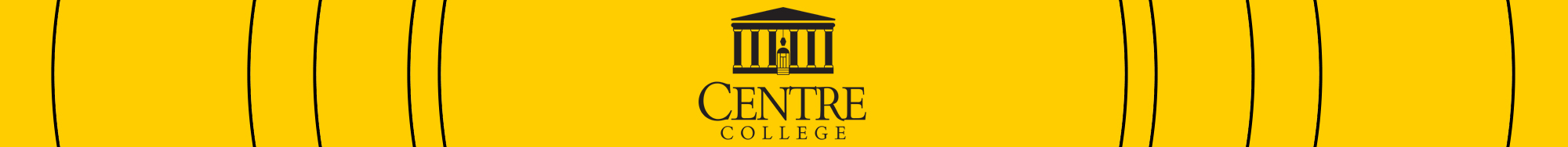 Reporting
SMART: Sexual Misconduct & Assault Reporting Tool
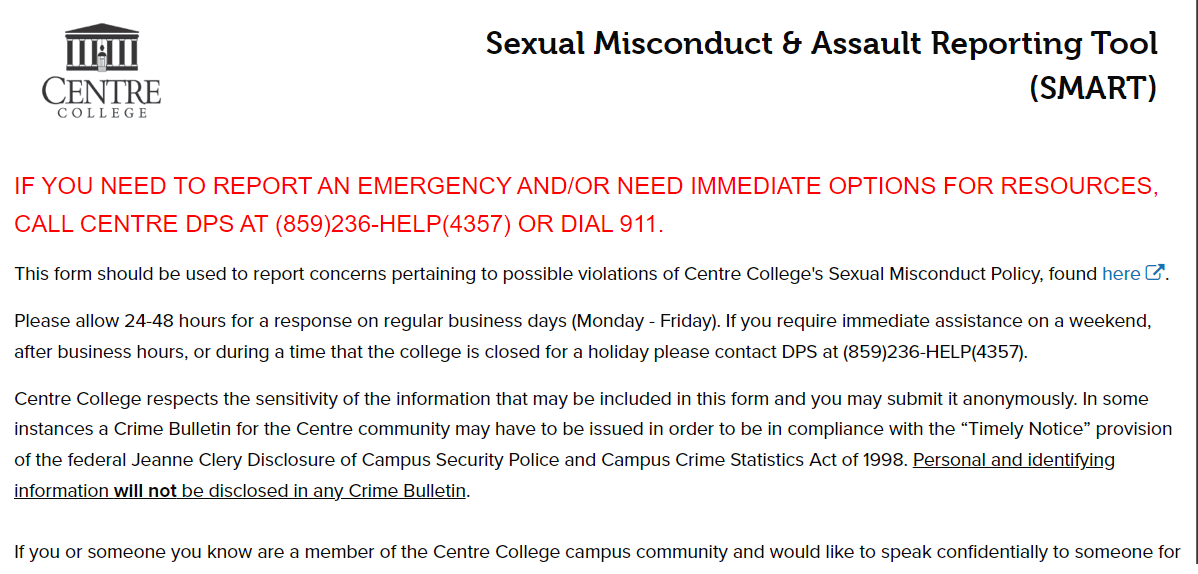 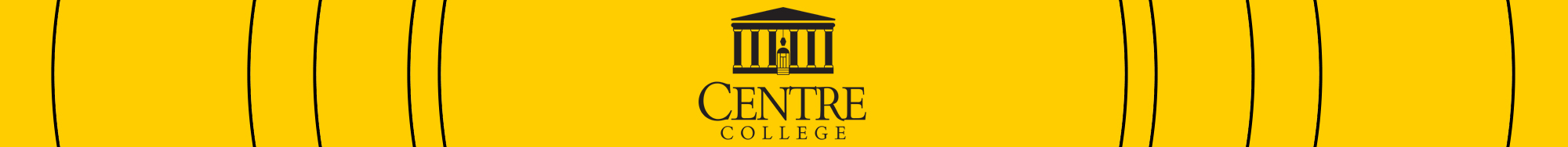 Mandatory Reporters
Who is a mandatory reporter?
Faculty
Staff 
Administrators
Athletics Staff
RAs
Exceptions
Counseling Center
Student Health
College Chaplain
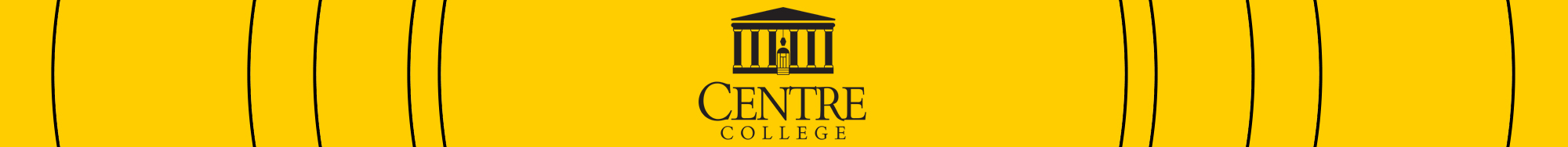 Myths About Reporting
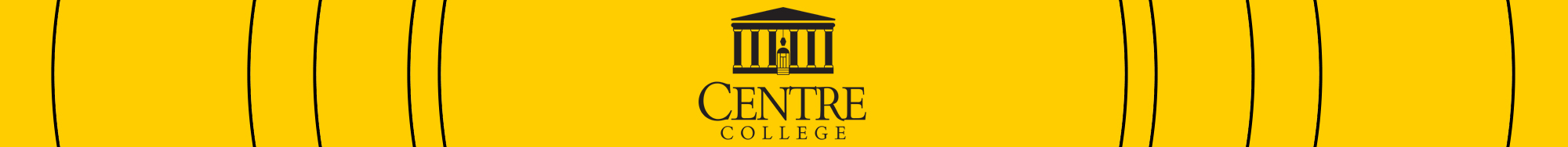 What Happens After a Report?
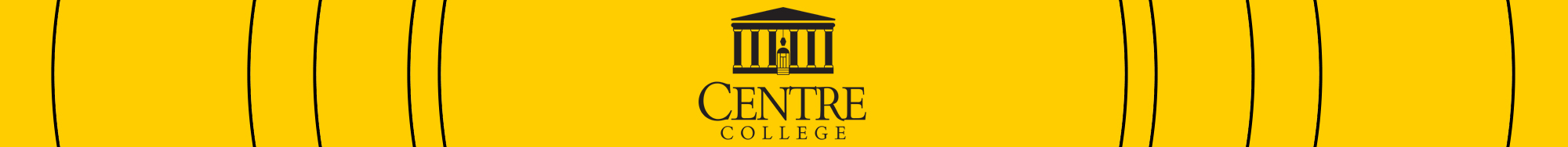 Supportive Measures
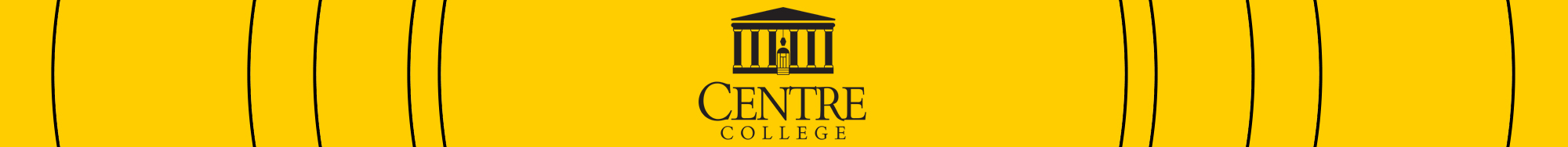 Types of Resolution
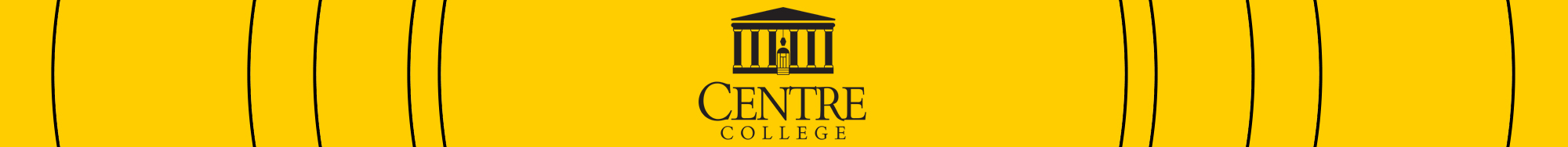 What to do...
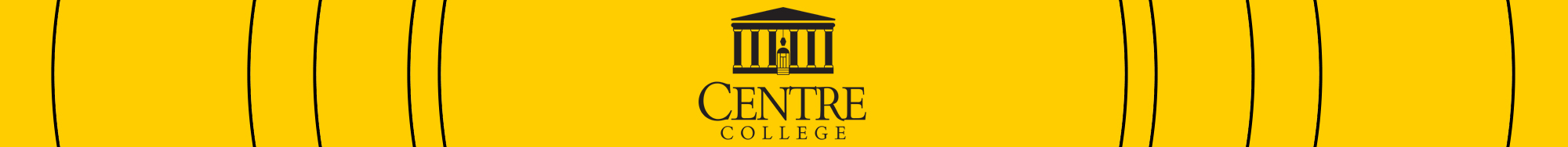 What NOT to do…
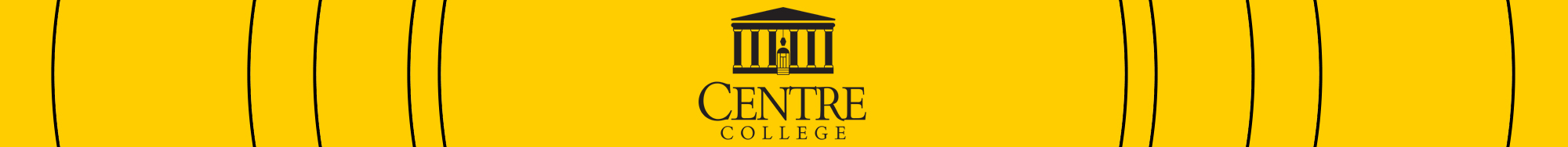 Confidential Resources
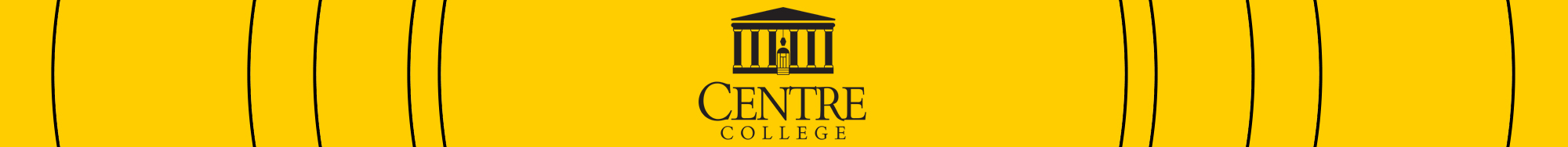 Department of Public Safety
Office of Health Promotion
Other Mandatory Reporters
Non-Confidential Resources
859-236-4357
   Walnut House 1st Floor
859-236-5483
   Roush Campus Center
Faculty
Staff
Administrators
Resident Advisors
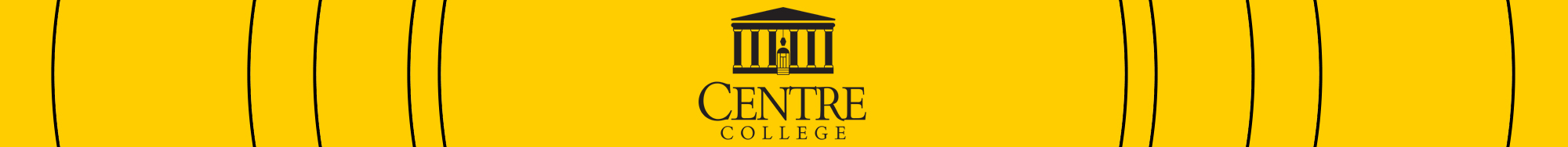 Danville Police Department
Ampersand
National Sexual Assault Hotline
External Resources
911 in an Emergency
OR
859-238-1224
Sexual Violence Resource Center of the Bluegrass
859-253-2511
Available 24 Hours a Day
800-656-4673
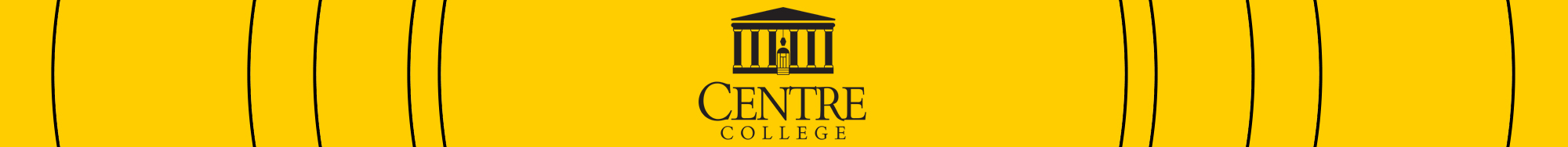 Title IX and Pregnancy
Title IX protects against discrimination on the basis of:
Pregnancy
Childbirth
False Pregnancy
Termination of Pregnancy
Recovery from Pregnancy-related conditions

These conditions must be treated the same as any temporary disability for benefits and policy.
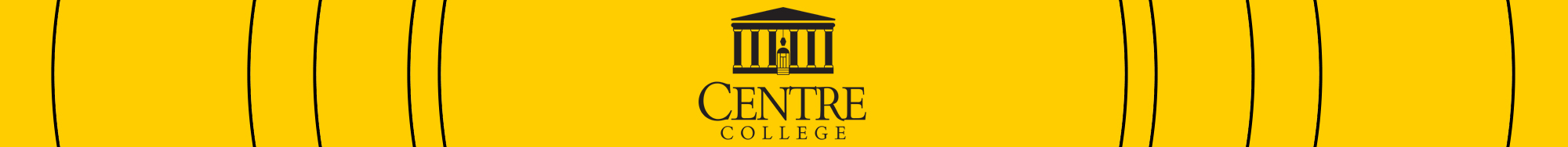 Title IX and Pregnancy
Institutions must provide accommodations for pregnancy!
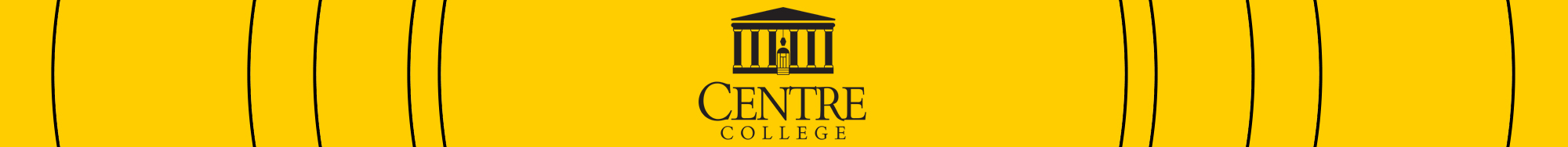 Questions?
John Perrin, Title IX Coordinator
John.perrin@centre.edu
TitleIX@centre.edu
859-238-5881
Campus Center SLO 213
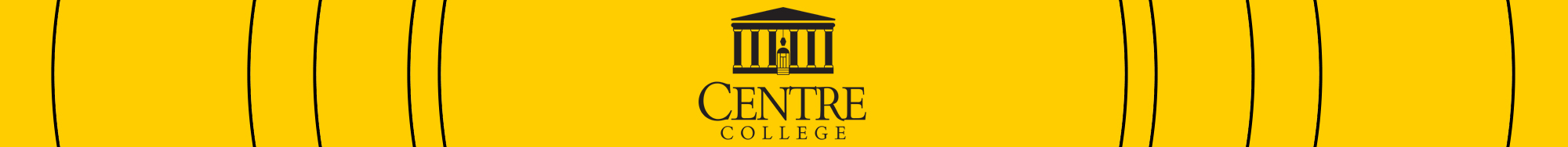